VI клас
71-72. Решаване на уравнение от вида a . x + b = 0
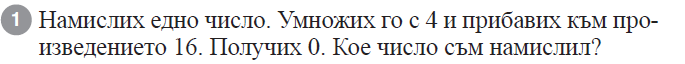 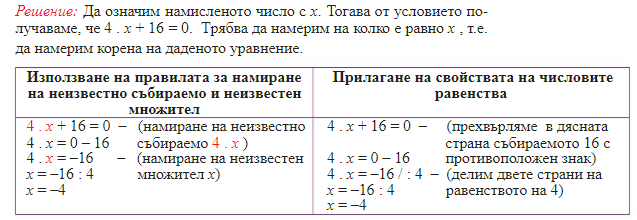 1
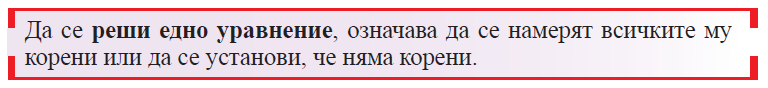 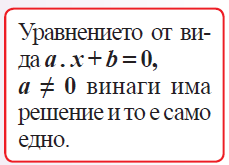 2
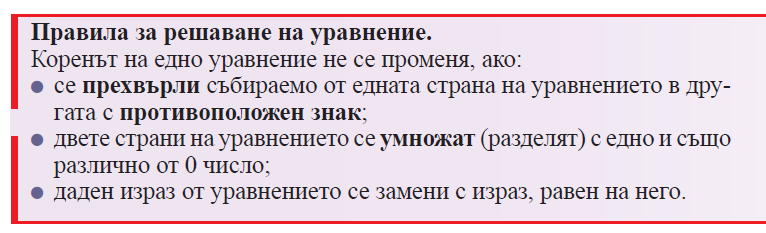 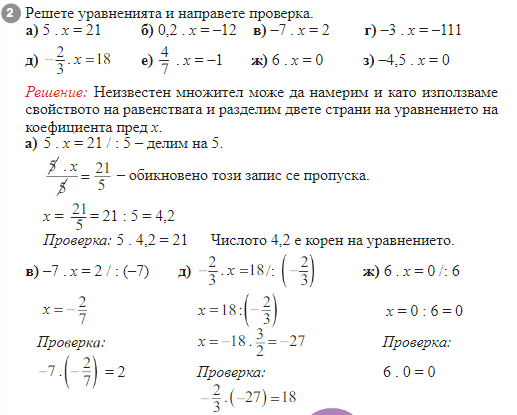 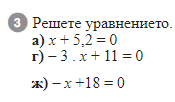 x=-5,2
x=11/3
x=18
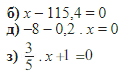 x=115,4
x=-40
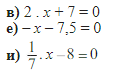 x=-7/2
x=-5/3
x=-7,5
x=56
3
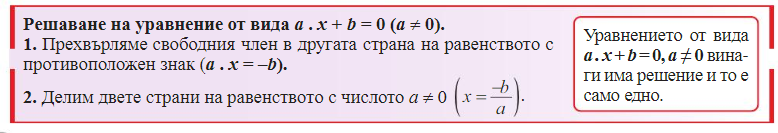 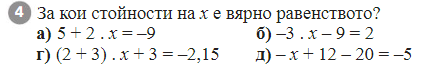 x= - 11/3
x= - 7
x= - 3
x= - 1,03
x= 10/7
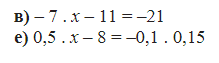 x= 15,97
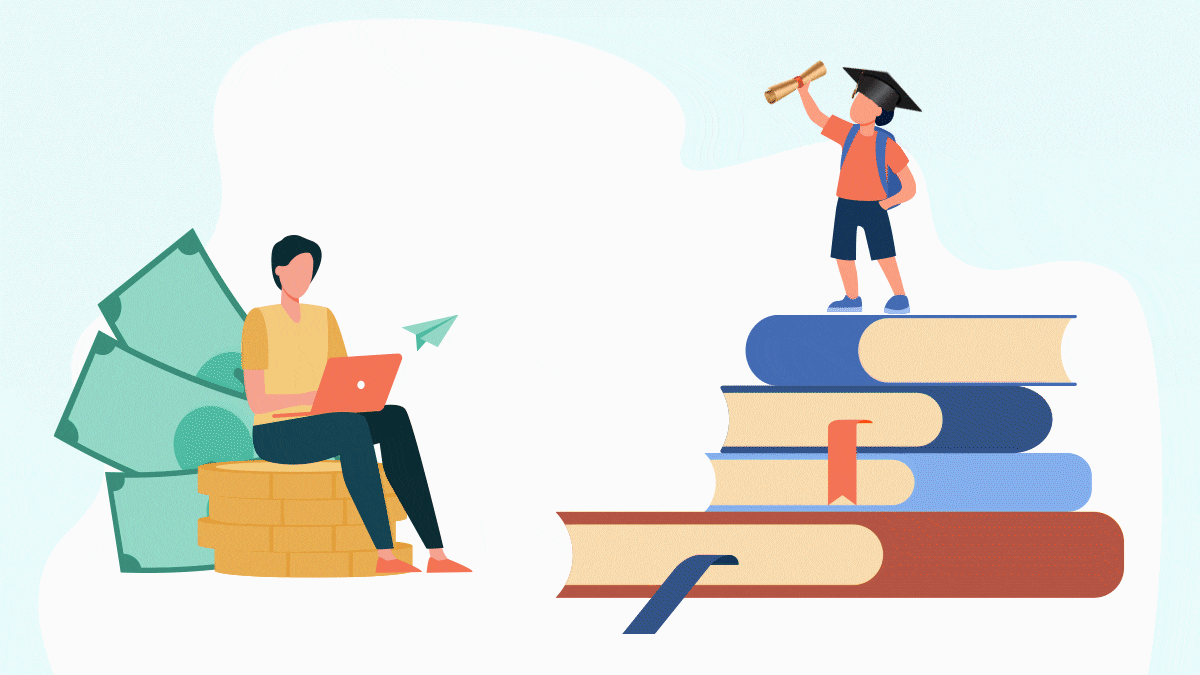 Домашна работа – учебна тетрадка 
стр. 45